Учимся писать слова с двумя корнями
Автор: Дрогунова С.Ю. 
(учитель начальных классов)
[Speaker Notes: Ee]
.г.род, м.рковь,    к.пуста, к.ртоф.ль, .гурец, ов.щи, к.рзина.
Огород, морковь, капуста, картофель, огурец, овощи, корзина.
Загадка
Дом – стеклянный пузырёк,
А живёт в нём огонёк.
Днём он спит, а как проснётся, 
Ярким пламенем зажжётся
(фонарь)
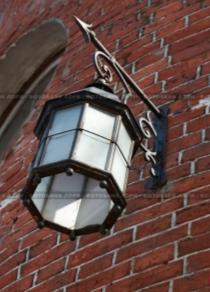 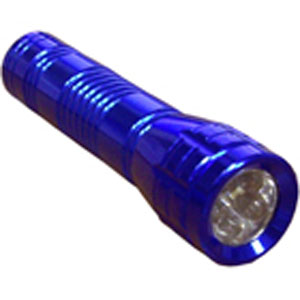 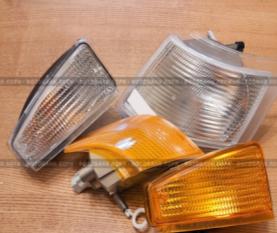 Словарная работа
фонарь
фонарик
фонарный (столб)
фонарщик
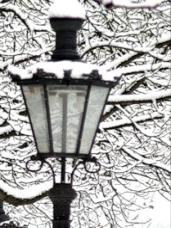 Происхождение слова
Фонарь  -  (греч. fanarion, уменьшит. от o fanoV - светоч, факел)
Подберите к существительному фонарь подходящий по смыслу глагол
сущ.
глагол
Фонари (что делают?)
светят, горят, освещают, мерцают, качаются, стоят, украшают, служат
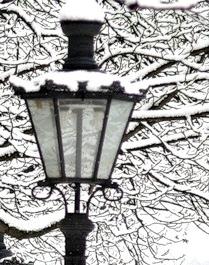 Составьте предложения из слов:
они, путь, горожанам, освещают, вечером
украшают, наш, старинные, днём, фонари, город
Вечером они освещают путь горожанам.
Днём старинные фонари украшают наш город.
Бывают ли слова, в которых два корня? Если да, приведи примеры.
Рассмотрите запись
самОлет     пылЕсос
ледОкол     морЕход
Откуда берутся сложные слова?
Снег + о + пад
нефт + е + провод
земл + е + трясение
З а п о м н и!
Корни сложных слов соединяются гласными О или Е.
Эти сложные слова   
        Не выносят буквы   
                    А
)
)
)
)
Е
О
Запиши сложные слова под схемами.
Снег…пад, вод…пад, пыл…сос, кров…сос, стал...вар, сам…вар, зме…лов, верт…лет,  камн…пад, пеш…ход, сам… кат, мор…ход, книг…люб, пул…мёт.
Выпиши слова, в которых два корня.Стр.85 упражнение №1
Что ты знаешь о природе?
Крупное животное южных стран с одним рогом на передней части головы
Что ты знаешь о природе?
Австралийское животное с клювом наподобие утиного носа
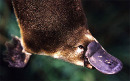 Что ты знаешь о природе?
Ядовитый гриб с красной шляпкой в белых крапинках
Что ты знаешь о природе?
Опадение листьев осенью
Спасибо за урок!
Молодцы!